POLINOMIAL
By :
SITI SYARAH MAULYDIA, M.Pd
Polinomial
Polinomial atau suku banyak adalah suatu pernyataan aljabar yang dibentuk dari variabel berpangkat bilangan cacah yang dikalikan dengan suatu bilangan dan digabungkan dengan tanda penjumlahan atau pengurangan.
Keterangan :
Bagian dari polynomial yang dipisahkan oleh tanda (+) atau (-)
Suku
Bilangan yang muncul dalam suatu suku
Koefisien Suku
Pangkat tertinggi dari variable dalam suatu suku
Derajat Polinomial
Definisi :
Aktivitas 3.1
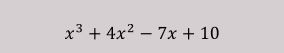 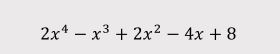 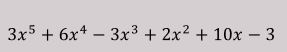 Uji Kompetensi 3.1
Contoh Soal
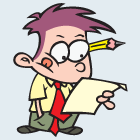